حسابرسی 1
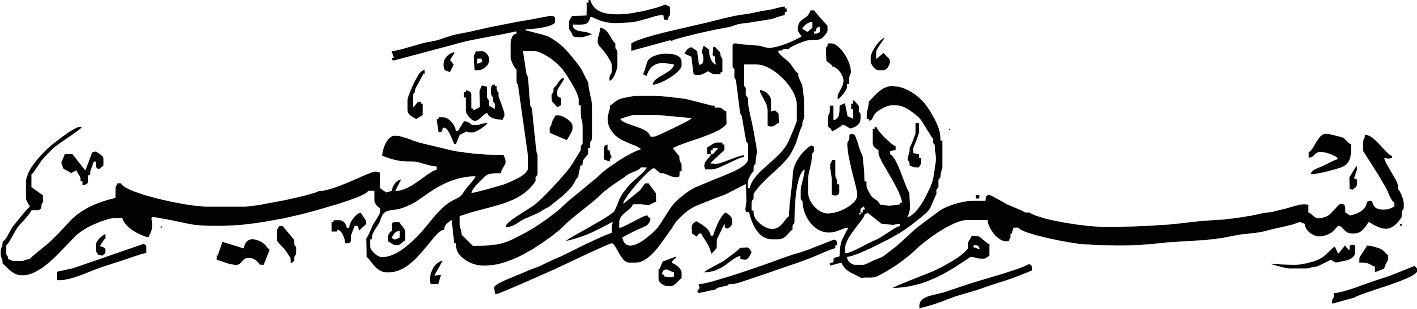 فصل سوم: گزارش در حسابرسی
مدرس: سرکار خانم رضیه امامی میبدی
بهمن 98
منظور اصلی از انجام حسابرسی این است که حسابرس بر درستی و قابل قبول بودن صورت مالی اظهار نظر کند و به یکی از اشکال زیر اظهار نظر کند:
1- اظهار نظر یا گزارش مقبول
2- گزارش مشروط
3- گزارش مردود
4- گزارش عدم اظهار نظر
گزارش مقبول:
هنگامی که حسابرس پس از رسیدگی خود اطمینان یابد که مجموعه صورت مالی و تصویری واقعی و مطلوب از وضعیت مالی را نشان می دهد در این موقع حسابرس اظهار نظر مقبول ارائه می نماید.
گزارش مقبول را مطلوب، استاندارد، غیر منفی و مثبت می گویند.
مواردی که موجب ارائه گزارش می شود:
الف) عدم توافق: عدم رعایت اصول پذیرفته شده حسابداری در تهیه صورت مالی
ب) محدودیت در رسیدگی: وقتی که شرایط لازم برای انجام حسابرسی مهیا نشود را می گویند.
ج) ابهام: در صورتی که بنا به دلیلی مطلبی برای حسابرس مشخص نشود و شرکت دعوت کننده در ایجاد و رفع این موارد دخالتی نداشته باشد را می گویند.
گزارش مشروط: وقتی حسابرس نتواند به مقبولیت یک یا چند اقلام مندرج در صورت مالی دست پیدا کند و محدودیت در رسیدگی داشته باشد در این صورت اظهار نظر مشروط ارائه می نماید.
گزارش مردود: اظهار نظر منفی نیز می گویند. بیانگر این مطلب است که صورت مالی گمراه کننده بوده و وضعیت مالی و نتایج عملیات به نحو مطلوب منعکس نمی شود.
گزارش عدم اظهار نظر: ممکن است به علت عدم انتقالات حسابرس نیز گزارش عدم اظهار نظر ارائه شود.
گزارش عدم اظهار نظر نه نظری مثبت است نه منفی. بدان معناست که حسابرسان مبنای کافی برای اظهار نظر ندارند.
گزارش حسابرسی محصول نهایی حسابرسی به صورت زیر خلاصه می شود:
برنامه ریزی حسابرسی
درک کنترل داخلی و ارزیابی خطر کنترل
انجام آزمون محتوا
تکمیل حسابرسی
ارکان گزارش حسابرسی
عنوان:
مخاطب:
سازمان که از حسابرس خواسته تا رسیدگی به صورت مالی را انجام دهد مثل هیأت مدیره.
بند مقدمه: حاوی سه نکته است:
در گزارش حسابرسی باید عناوین صورت مالی حسابرسی شده (ترازنامه و ... ) ذکر شود.
مسئولیت تهیه صورت مالی با مدیریت صاحب کار است.
مسئولیت موسسه حسابرسی اظهار نظر نسبت به صورت مالی مذکور بر اساس حسابرسی انجام شده است.
بند دامنه: حسابرس اظهار می دارد که رسیدگی وی بر اساس استاندارد پذیرفته شده حسابرسی بوده است.
بند توضیحی یا ایراد: بعد از بند دامنه و قبل از بند اظهار نظر می آید و موضوع ایراد توسط حسابرس بیان شود.
بند اظهار نظر:
نام، تاریخ، امضاء: تاریخ نوشت شده در زیر گزارش، تاریخ تهیه گزارش نیست بلکه تاریخی است که حسابرس از شرکت خارج شده و رسیدگی به اتمام رسیده است.
نمونه گزارش مقبول
عنوان: گزارش حسابرسی مستقل
مخاطبان: به مجمع عمومی صاحبان سهام شرکت سینا
(بند مقدمه): ترازنامه، صورت سود و زیان، صورت سود و زیان انباشته، صورت جریان وجوه نقد شرکت سینا در تاریخ 92/12/29 مورد رسیدگی این موسسه قرار گرفت. مسئولیت تهیه صورتهای مالی یا مدیریت صاحب کار و مسئولیت این موسسه اظهار نظر نسبت به صورت های مالی ذکر شده می باشد. (این موسسه منظور موسسه حسابرسی تابان است.)
(بند دامنه یا میانی یا بند حدود رسیدگی): رسیدگی های مالی بر طبق استانداردهای پذیرفته شده حسابرسی بوده و شامل بررسی آزمایشی (نمونه ای) اسناد و مدارک و همچنین اعمال سایر روشهای حسابداری می باشد که به تشخیص این موسسه در شرایط موجود ضروری بوده است.
(بند ایراد): ندارد
(بند اظهار نظر): به نظر این موسسه صورتهای مالی ذکر شده وضعیت مالی شرکت سینا در تاریخ 92/12/29 و نتایج عملیات و تغییرات در وضعیت مالی آن را برای دوره مالی منتهی به تاریخ مذکور بر طبق اصول مورد قبول حسابداری که نسبت به سال قبل به طور یکنواخت اعمال شده به نحو مطلوب منعکس می نماید.
تاریخ: 93/4/21                                                         موسسه حسابرسی تابان
نمونه گزارش مشروط
گزارش حسابرسی مستقل
به هیئت مدیره شرکت سینا
بند مقدمه مانند گزارش مقبول
بند حدود رسیدگی مانند گزارش مقبول
بند ایراد یا بند توضیحی: برای بانکهایی که اسناد دریافتی شرکت نزد آنها تودیع شده تایید ارسال گردیده ولی تا تاریخ تهیه این گزارش پاسخی دریافت نشده است.
بند اظهار نظر: به نظر این موسسه به استثنای موضوع مندرج در بند بالا، صورتهای مالی مذکور وضعیت مالی شرکت سینا در تاریخ 90/12/29 و نتایج عملیات و تغییرات در وضعیت مالی آن را برای دوره مالی منتهی به تاریخ مذکور طبق اصول مورد قبول حسابداری که نسبت به سال قبل به طور یکنواخت اعمال شده به نحو مطلوب منعکس می نماید.
تاریخ: 91/4/31                                                                                                     موسسه حسابرسی تابان
نمونه گزارش مردود
گزارش حسابرسی مستقل
به سهامداران شرکت سارا لعاب
بند مقدمه مانند گزارش مقبول
بند دامنه یا حدود رسیدگی: مانند گزارش مقبول
بند ایراد (توضیحی): همانطور که در یادداشت شماره 5 توضیح داده شده کنترل فروش کالا به علت مغایرت قیمت کالاها با لیست قیمت ها و عدم ارائه صورت گردش کالا و گزارش تولید و همچنین عدم وجود شرایط مدون جهت تخفیفات اعطایی امکان پذیر نبوده است.
موضوع مطرح شده در به علت تاثیر بند اظهار نظر: به نظر این موسس صورتهای مالی فوق الذکر، پاراگراف بالا وضعیت مالی شرکت سارا لعاب در تاریخ 93/12/29 و نتایج عملیات و تغییرات در وضعیت مالی آن را برای دوره مالی منتهی به تاریخ مذکور طبق اصول مورد قبول حسابداری، به نحو مطلوب منعکس نمی نماید.
تاریخ: 94/4/31                                                                                                            موسسه حسابرسی نوید
نمونه گزارش عدم اظهارنظر
گزارش حسابرس مستقل
به سهامداران شرکت فولاد نور
بند مقدمه مانند گزارش مقبول
بند دامنه یا حدود رسیدگی: مانند گزارش مقبول
بند توضیحی یا بند ایراد: این موسسه در رابط با رسیدگی به ترازنامه مورخ 89/12/29 شرکت فولاد نور، صورت حساب سود و زیان، صورت سود و زیان انباشته و صورت تغییرات در وضعیت مالی بوده است. فاقد استقلال سال مالی منتهی به تاریخ مذکور
بند اظهار نظر: لذا صورتهای مالی مذکور به علت عدم استقلال (یا به دلیل آثار احتمالی مندرج در بالا) مورد رسیدگی این موسسه قرار نگرفته، بنابراین نسبت به صورتهای مالی مذکور اظهار نظری ارائه نمی نماید.
تاریخ: 90/4/31                                                                                                         موسسه حسابرسی افق
نمونه سئوالات
1- مراحل حسابرسی به چند دسته تقسیم می شود؟
2- حسابرس باید به چه روش هایی اظهار نظر کند؟ هر کدام را توضیح دهید.
3- ایرادی که موجب ارائه انواع گزارش توسط حسابرسان می شود چیست؟ هر کدام را توضیح دهید.
4- ارکان گزارش حسابرسی چیست؟ دو مورد را به دلخواه توضیح دهید.
5- بند مقدمه حاوی سه نکته است. یک مورد را به دلخواه توضیح دهید؟
6- یک نمونه گزارش مشروط بنویسید؟
7- گزارش مردود بنویسید؟
با تشکر از توجه و همراهی شما